KUNSTMEST VEROORZAAKT 8% VAN DE AMMONIAK-EMISSIE
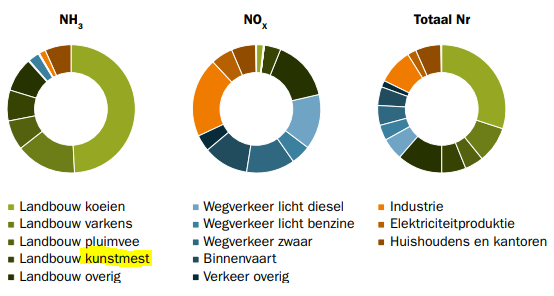 Bron: TNO  Factsheet  voor Tweede Kamer 2019
NEDERLAND KAN ZONDER N-KUNSTMEST NCOK 26 juli 2022
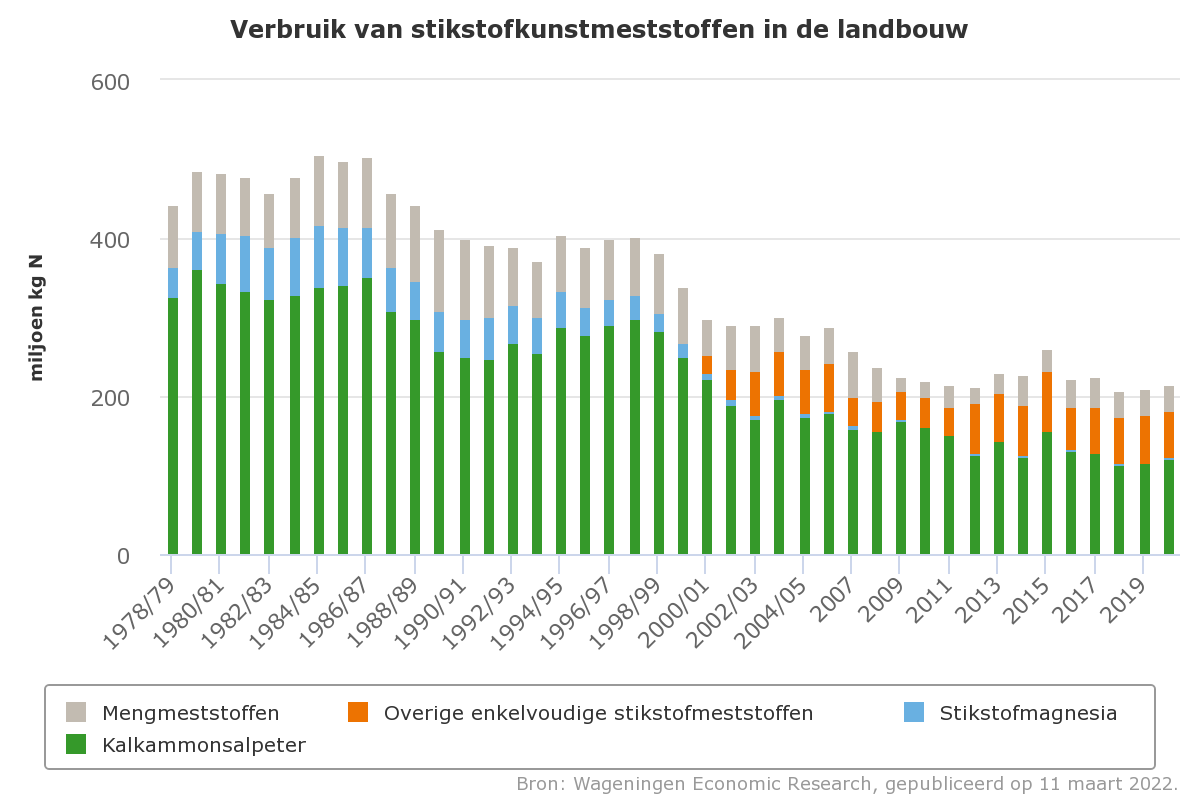 NEDERLAND KAN ZONDER N-KUNSTMEST    NCOK 26 juli 2022

                                                                         Schattting in TON N/jr
PRECISIEBEMESTINGdus betere benutting organische en anorganische meststoffen: - 20 %         40.000 LUCHTWASSERSTIKSTOF UIT DE LANDBOUW: met precisie toegediend                                                                                            35.000 
BIOLOGISCHE N-FIXATIE : KLAVERS EN GROENBEMESTERS :                             55.000

RENURE MESTSTOFFEN : SNELWERKENDE AMMONIAKALE N :                        55.000MC en urine uit nieuwe stalsystemen met precisie toegediendLUCHTWASSERSTIKSTOF AFKOMSTIG VAN BUITEN DE LANDBOUW :             15.000
met precisie toegediend                                                                                                                                      ________ +
TOTAAL                                                                                                                         200.000
NEDERLAND KAN ZONDER N-KUNSTMEST    NCOK 26 juli 2022
HET IS EEN KWESTIE VAN ORGANISATIE VAN

* LOGISTIEK

* VOORLICHTING

DE KUNSTMEST-SCHAARSTE DOET DE REST:

LAAGHANGEND FRUIT MET EEN VERDIENMODEL